Monitoreo al Programa de Transparencia y Ética PúblicaCuatrimestre ICorte a 30 de Abril de 2024
Monitoreo al Programa de Transparencia y Ética Pública
El Programa de Transparencia y Ética Pública del Ministerio de Vivienda, Ciudad y Territorio tiene como objetivo:

Promover una cultura de transparencia a través de la implementación efectiva de la estrategia de fortalecimiento de la transparencia, promoción de la integridad y lucha contra la corrupción, en el marco del Modelo Integrado de Planeación y Gestión – MIPG, bajo un enfoque de Estado Abierto e innovación, para consolidar la confianza y participación de los grupos de valor en los procesos y resultados institucionales.

El 31 de enero de 2024 se aprobó la Versión No. 1 del Programa de Transparencia y ética Pública en el Comité de Gestión  y Desempeño.

https://www.minvivienda.gov.co/ministerio/planeacion-gestion-y-control/planeacion-y-seguimiento/programa-transparencia-y-etica-publica
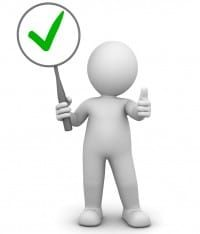 Monitoreo al Programa de Transparencia y Ética Pública
La Oficina Asesora de Planeación realizó el primer monitoreo de Enero a Abril de 2024 al Programa de Transparencia y Ética Pública, donde se encuentra el reporte de las actividades por cada uno de los 8 componentes del programa con su respectivo análisis cualitativo y evidencia del avance reportado por cada una de las dependencias responsables. 

A continuación, se presentan los resultados consolidados del Monitoreo del primer cuatrimestre del Programa de Transparencia y Ética Pública 2024:
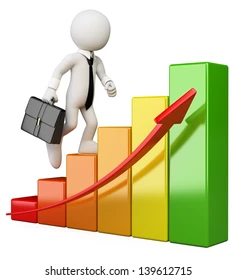 Resultados del MonitoreoEnero a Abril de 2024
Cumplimiento
Cuatrimestre I -2024
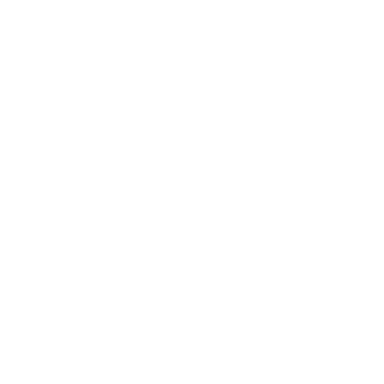 Entregables
100%
46
Placeholder
28%
*
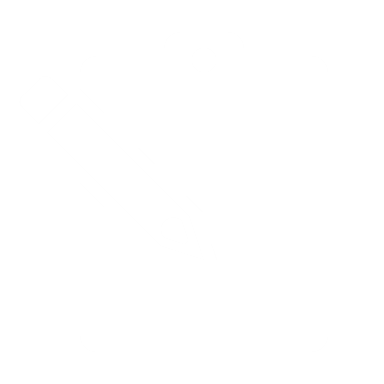 0%
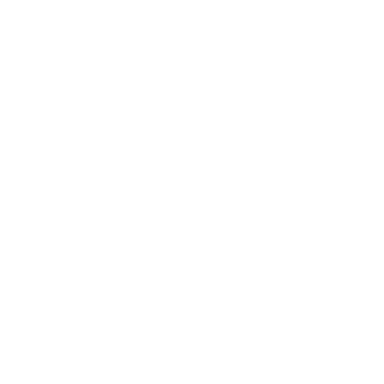 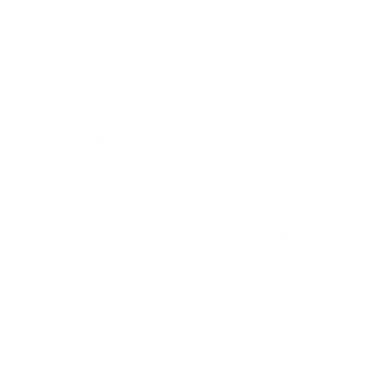 Avance de ejecución con corte a Abril 2024
159
0
0
Placeholder
0%
*
De los 159 entregables programados en el año, 46 entregables presentaron cumplimiento al 100% en el periodo objeto de monitoreo.
Rango de cumplimiento
Cumplido                        En Progreso                    Vencida
Resultados del Monitoreo
COMPONENTE: GESTION INTEGRAL DEL RIESGO
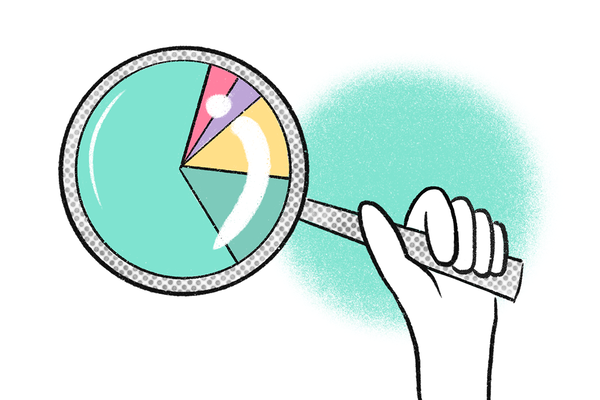 Por parte de la Oficina de Control Interno se realizó el Informe consolidado del año 2023, con un cumplimiento al 100% de ejecución del Plan Anual de Auditorias conforme a la Ley 87 de 1993. 

La Oficina Asesora de Planeación realizó y publicó en la página web del ministerio el Informe de seguimiento a la gestión de riesgos con corte al año 2023.  https://minvivienda.gov.co/ministerio/planeacion-gestion-y-control/planeacion-y-seguimiento/seguimiento-mapas-de-riesgo
Resultados del Monitoreo
COMPONENTE: REDES INSTITUCIONALES Y CANALES DE DENUNCIA
El Grupo de Atención al Usuario y Archivo – GAUA socializó  a través de Nuestra Net: 

La funcionalidad de la gestión documental y los canales de acceso del MVCT para garantizar el acceso a los ciudadanos a los tramites y servicios del ministerio. 
La Política de Servicio al Ciudadano que define el Departamento Administrativo de la Función Pública (DAFP).
Los canales de atención del Ministerio.


El Despacho de la Ministra – DM, presentó el reporte mensual de peticiones recibidas y respondidas con todo lo relacionado a gestiones transversales de la entidad con el Congreso de la República.
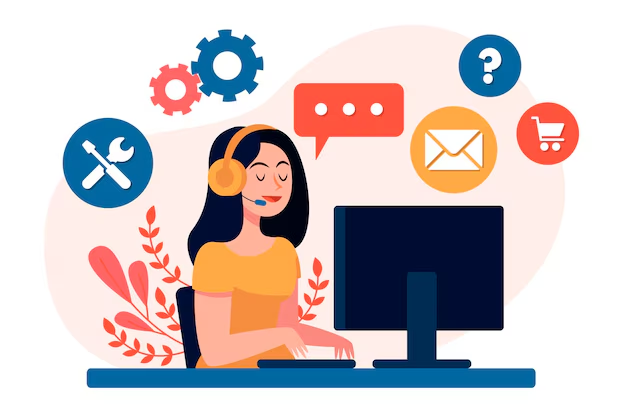 Resultados del Monitoreo
COMPONENTE: LEGALIDAD E INTEGRIDAD
El Grupo de Talento Humano GTH en el marco de la Política de Integridad:

Realizó autodiagnóstico a través de la publicación de un test de integridad y conflicto de intereses para los 306 colaboradores de los cuales respondieron 242.  
En el marco del plan de bienestar se celebró el día de la mujer. 
Se socializó la Construcción del Código de Integridad del MVCT en las jornadas de inducción a funcionarios nuevos realizadas en febrero 2024. 
Se realizaron cursos de integridad, transparencia y lucha contra la corrupción a los servidores posesionados de enero a marzo de 2024.
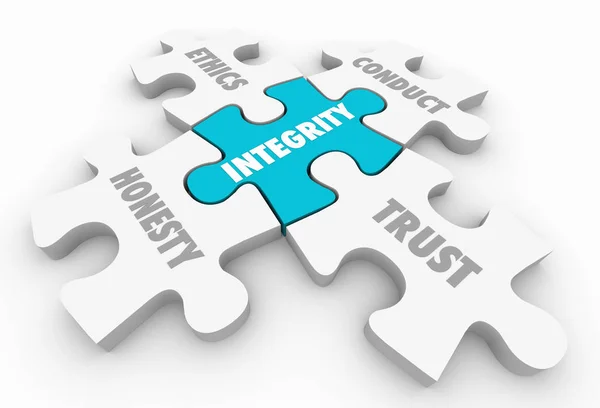 Resultados del Monitoreo
COMPONENTE: RACIONALIZACIÓN DE TRAMITES
La Oficina de Control Interno y la Oficina Asesora de Planeación realizaron el reporte de monitoreo del primer cuatrimestre de la Estrategia de racionalización de tramites en el aplicativo SUIT. 

Se programo para el mes de mayo realizar mesa de trabajo con el fin de establecer el proceso para la creación de los formularios que permitan recibir solicitudes a través del mismo.

Lo anterior con el fin de que las entidades territoriales puedan adelantar el trámite en línea.  


.
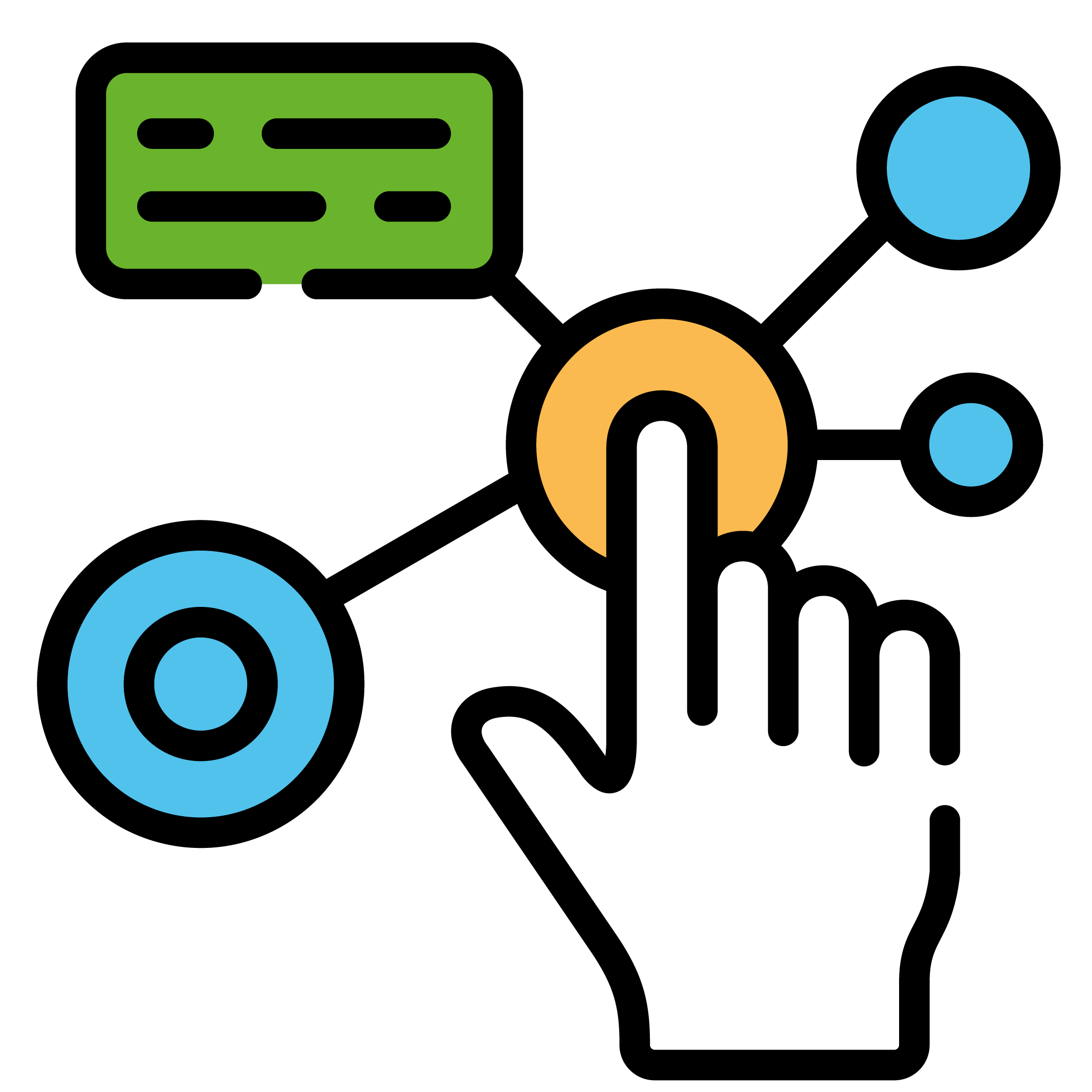 Resultados del Monitoreo
COMPONENTE: PARTICIPACION CIUDADANA Y RENDICION DE CUENTAS
En el mes de abril se realizó conversatorio con periodistas de varios medios de comunicación para hablar sobre el sector, resultados y gestión. 

El Grupo de Contratos en el mes de  abril ha generado la revisión de 15 radicaciones de liquidación tramitados en un promedio de 8 días.
 
Durante el primer cuatrimestre (ene-abr) se tiene un avance de 28 proyectos en el momento dos (M2) de la estrategia, ubicados en 11 departamentos del país, permitiendo la socialización del alcance técnico viabilizado por el Ministerio hacia la comunidad.

Se debe fortalecer este componente con la definición de nuevos entregables que fortalezcan el objeto del mismo. Dentro del ministerio se realizan varias acciones de PC y RC pero se deben incluir dentro del programa.
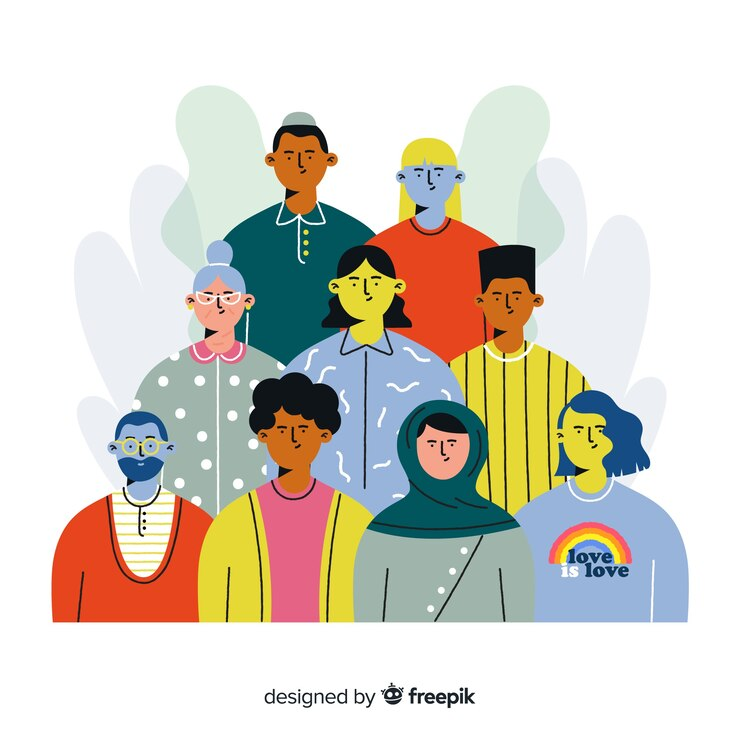 Resultados del Monitoreo
COMPONENTE: TRANSPARENCIA Y ACCESO A LA INFORMACIÓN
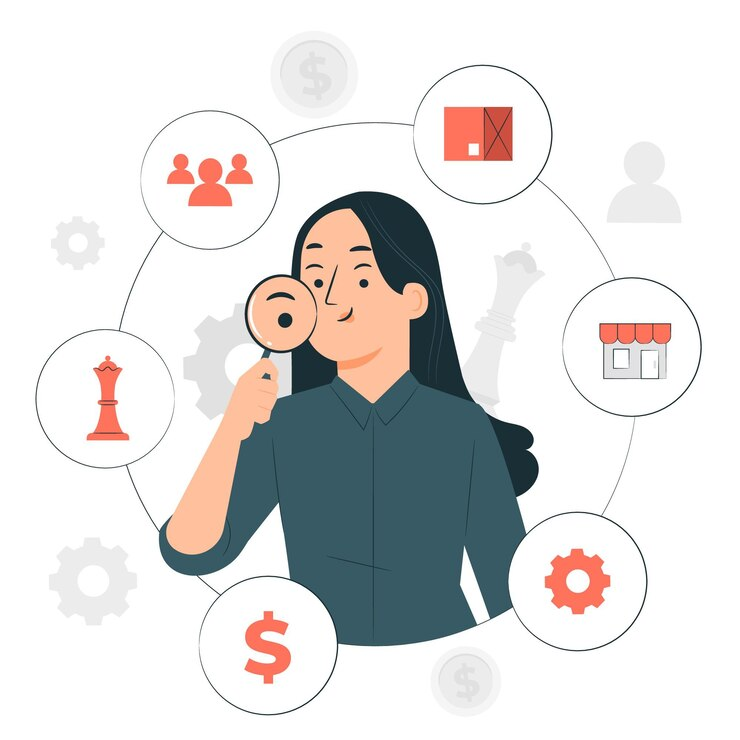 Se publicó en la Página web del Ministerio el Programa de Transparencia y Ética Pública y Plan de Acción Institucional V.1. 
Se realizo el monitoreo al portal de transparencia y acceso a la información en donde se verificó la publicación de la información mínima de ley. 
Se ha generado alerta oportuna a las dependencias para cumplir con el reporte de evidencias al Programa de Transparencia.
 Se publicó el Informe de PQRS del Primer Trimestre 2024.
Resultados del Monitoreo
COMPONENTE: ESTADO ABIERTO
Durante febrero se elaboraron 9 Reportes de seguimiento que incluyen  Tableros de Indicadores que muestran el estado del sector constructor en cada región. 

Se reportaron 28 proyectos de cooperación internacional de los cuales 12 se encuentran en ejecución, 8 en estructuración , 3 en cierre y 5 con retrasos.
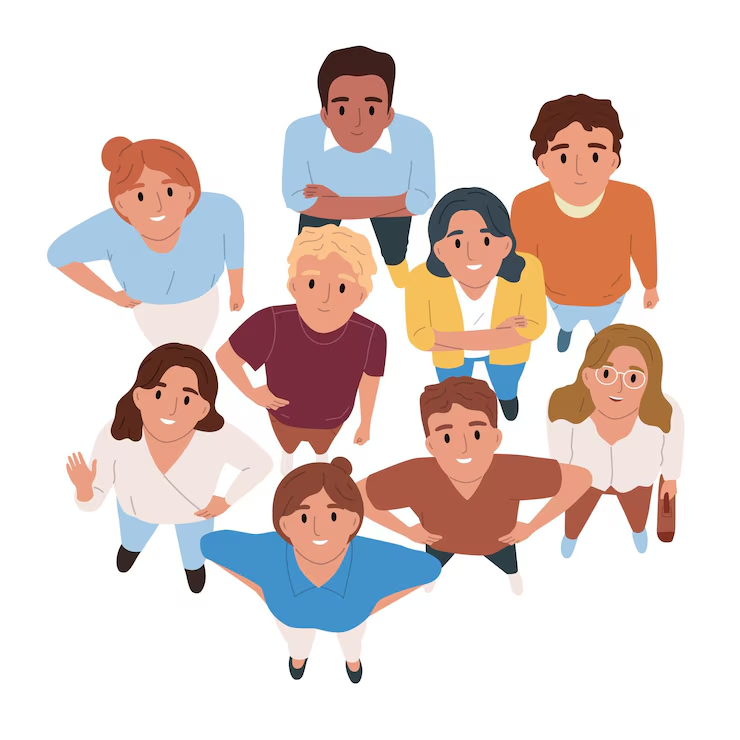 Recomendaciones y/o Información
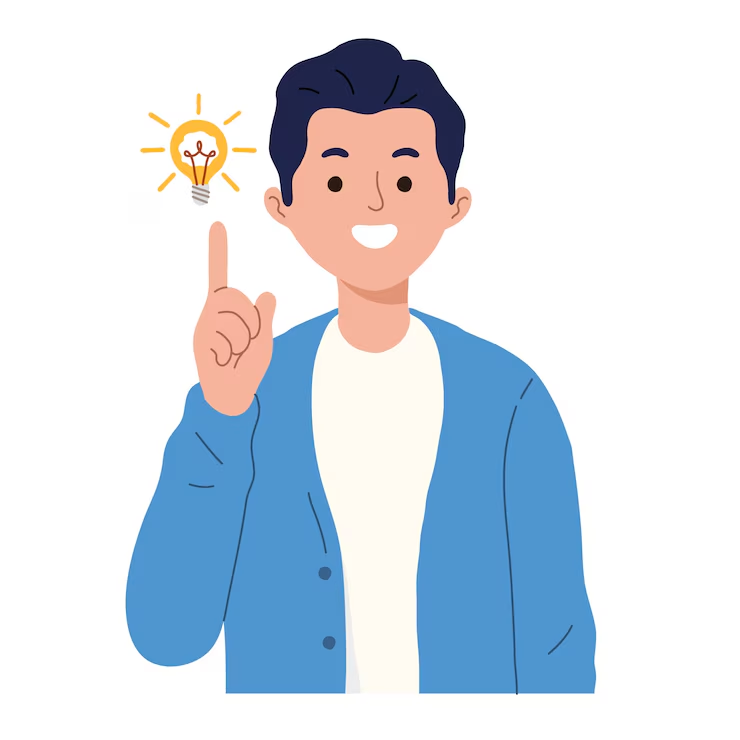 Consultar el Informe de Seguimiento Cuatrimestral del Programa de Transparencia y ética Pública informe-ptep-i-cuatrimestre-2024.pdf (minvivienda.gov.co) generado por la Oficina de Control Interno y tener en cuenta sus observaciones. 

Divulgar a los servidores públicos y contratistas el mapa de riesgos vigente de la entidad.

Se realizarán nuevas mesas de trabajo con los enlaces de cada dependencia para validar la oportunidad de fortalecer el Programa de Transparencia con la definición de nuevas acciones dentro de cada componente. 

Cada dependencia con el apoyo del Líder del Programa deberá analizar el desarrollo de las actividades y en caso de ser necesario solicitar los ajustes necesarios con el fin de presentar las modificaciones pertinentes al Comité Institucional  de Gestión y Desempeño.
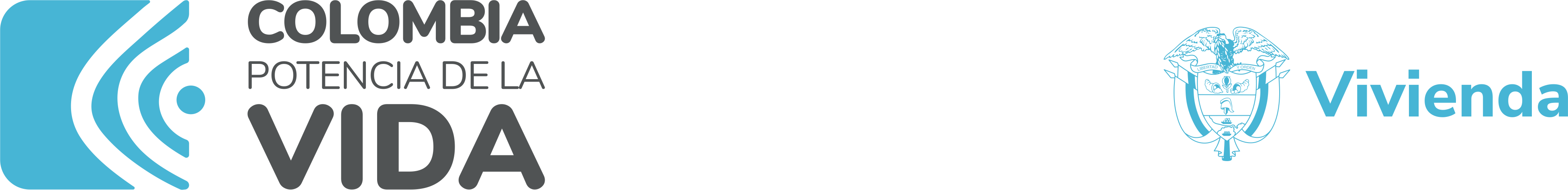